Pandemic or Not, North Korean Economy Under Great Strain
2018  Kim  raised expectations.  In 2020 he talks plan failure.  Apologizes.  Self reliance.
Weak productivity, not lack of resources, makes North Korea  very poor.
UN sanctions  and  pandemic closing sare having a large impact, external trade near zero.
Money stabilized but monetary, fiscal policy tight. Government is starving itself,  privatizing a few assets.  Little investment.
Pandemic  controls likely stifling emergent markets. Some in Pyongyang no doubt approve.
Is there hope for reform under Kim Jong Un?
“Bottom Up” Marketization Underway
“Top Down”  Macro / Micro Support Needed 
Party Congress, New Plan, may give hints.
William Brown NAEIA, 11/1/2020
[Speaker Notes: I think North Korea’s economy is under quite some strain but maybe not in the way most people think.  Are the sanctions working?  Well yes, but again, maybe not in the way people expect.   Amid the fire and fury, is there room to hope of a normalized North Korea?  Absolutely. And a good part of the answer is the stealth marketization currently under way in North Korea.
First, a few definitions.  We often limit our thoughts of marketization to marketplaces. In the Korean context, market towns and huge urban markets, like East Gate in Seoul.  Many buyers and many sellers congregating to get their best possible deals; the buyer the cheapest price, the seller the highest price with arbiters forcing the action. It’s that competition that drives a market economy to efficient outcomes. Markets are organized, with rules on how to efficiently conduct transactions; for example, the day and time they will be open.  But for an economist, markets mean much more than these places. We think of markets for goods, services, labor, capital, real estate, and foreign exchange. North Korea always had some marketplaces. Its challenge is opening these other kinds of markets disdained by Marx and prohibited by the Stalinist system.
Also, closely connected with markets is money, prices, and ownership. You can’t, or shouldn’t, trade what you don’t own. The socialist system prohibited private ownership of capital, and thus disallowed trade in “the means of production”, otherwise known as capitalism.  And markets inevitably mean use of money and credit, also prohibited in North Korea’s formal socialism.  Flexible prices and wages, equilibrating supply and demand, are the key dynamic of any market, not the fixed, policy induced prices of socialism. And, of course, the interest rate or return on capital is the price of capital, usually forced to zero in the socialism system lest “money make money” and the “rich get richer.”]
Impact of Pandemic
Border Closing and Internal Restrictions must be impacting markets.
Fewer Chinese  consumer products
Traders losing money
Private employment endangered
No investment
Decline in living standards

Government Benefits
Less outflow of foreign exchange
Less competition for state  
Stronger controls, especially movement.

But Economy now Depends on Markets
 Plan Needs imports
 Imports need exports
 Financial instability
William Brown NAEIA, 11/1/2020
[Speaker Notes: I think North Korea’s economy is under quite some strain but maybe not in the way most people think.  Are the sanctions working?  Well yes, but again, maybe not in the way people expect.   Amid the fire and fury, is there room to hope of a normalized North Korea?  Absolutely. And a good part of the answer is the stealth marketization currently under way in North Korea.
First, a few definitions.  We often limit our thoughts of marketization to marketplaces. In the Korean context, market towns and huge urban markets, like East Gate in Seoul.  Many buyers and many sellers congregating to get their best possible deals; the buyer the cheapest price, the seller the highest price with arbiters forcing the action. It’s that competition that drives a market economy to efficient outcomes. Markets are organized, with rules on how to efficiently conduct transactions; for example, the day and time they will be open.  But for an economist, markets mean much more than these places. We think of markets for goods, services, labor, capital, real estate, and foreign exchange. North Korea always had some marketplaces. Its challenge is opening these other kinds of markets disdained by Marx and prohibited by the Stalinist system.
Also, closely connected with markets is money, prices, and ownership. You can’t, or shouldn’t, trade what you don’t own. The socialist system prohibited private ownership of capital, and thus disallowed trade in “the means of production”, otherwise known as capitalism.  And markets inevitably mean use of money and credit, also prohibited in North Korea’s formal socialism.  Flexible prices and wages, equilibrating supply and demand, are the key dynamic of any market, not the fixed, policy induced prices of socialism. And, of course, the interest rate or return on capital is the price of capital, usually forced to zero in the socialism system lest “money make money” and the “rich get richer.”]
Marketization Underway, Not Finished
William Brown NAEIA, 11/1/2020
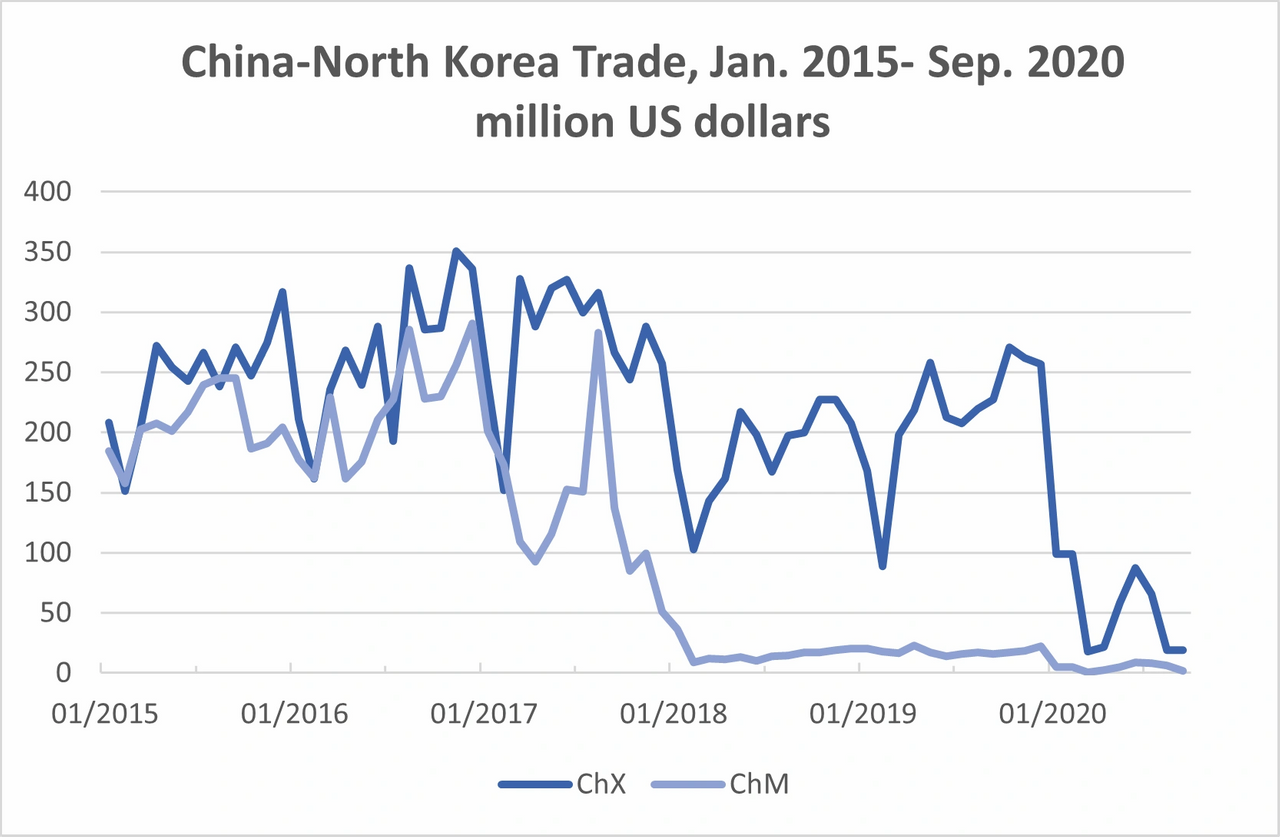 William Brown NAEIA, 11/1/2020
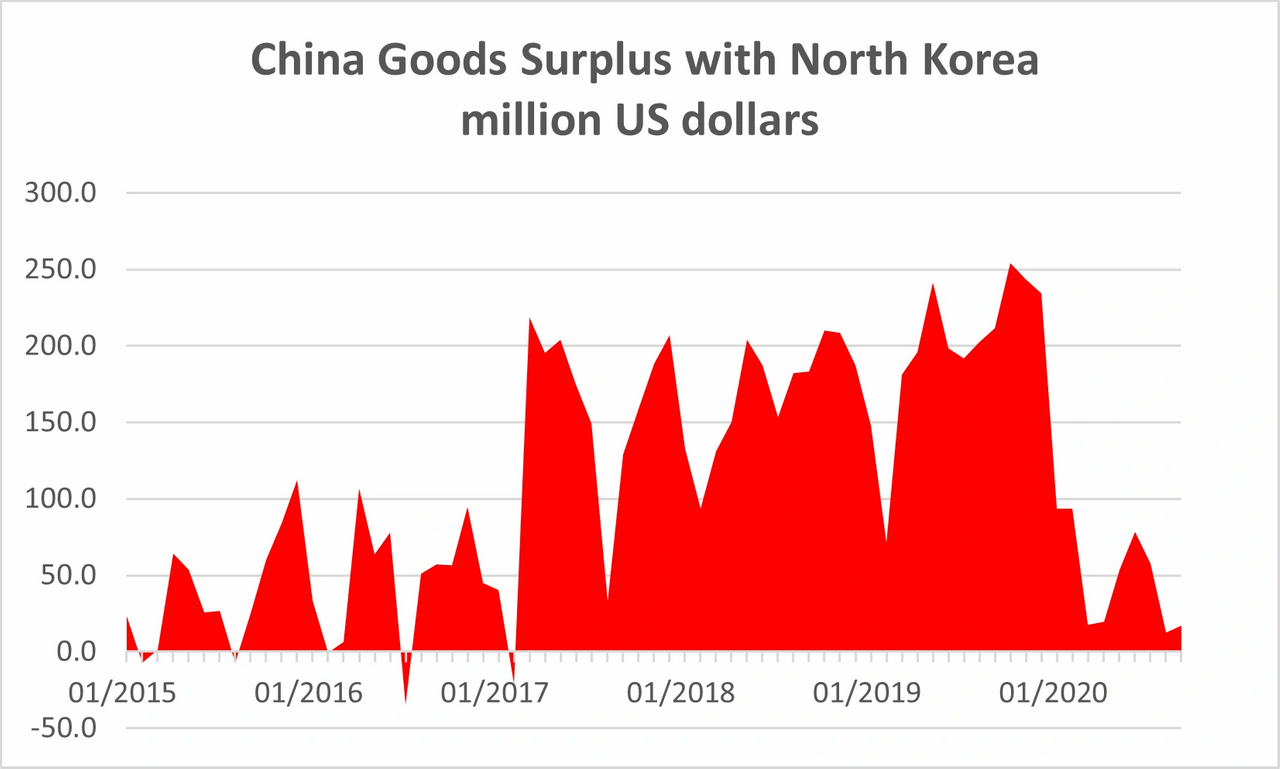 William Brown NAEIA, 11/1/2020
William Brown NAEIA, 11/1/2020
Won stabilized despite export collapse
William Brown NAEIA, 11/1/2020
Theory:  Very Tight Monetary, Fiscal Policy
Central bank reduces won supply in parallel with loss of dollars.
 Little printing of new cash.
  Few new net loans to state enterprises and state agencies
  State firms  allowed to privatize assets to make  ends meet.
  State agencies raise all kinds of fees to raise funds. (no normal tax system). Allow workers to engage in private income earning work.
 Impact is good for inflation but devastating to state investment, employment.
 Cost of stable won is shrinking , privatization of, state sector.  State has very large assets so this can last a long time.  Like China.
 Also, by allowing  US dollars and   RMB to circulate,  real savings vehicles are available for the first time, allowing citizens to save.  Reduces  current demand.
William Brown NAEIA, 11/1/2020
Asia Press,  source data.
William Brown NAEIA, 11/1/2020
Asia Press,  source data.
William Brown NAEIA, 11/1/2020
Asia Press,  source data.
William Brown NAEIA, 11/1/2020
Reform and Opening
Chinese construct.  Order is important. Reform then Open.
 What is meant by Reform?
 Unify price system
 Establish at least some private property rights
 Decollectivize agriculture
 Create new money and banking system
 Shrink huge bureaucracy and military
 Privatize state assets
 Establish tax system and transparent budget
 This could put economy on moderate growth track, without foreign opening. 
 Reform then leads to Opening, and massive engagement with rest of world. (like SK, China)
William Brown NAEIA, 11/1/2020
Readings:
KEIA.org Peninsula Blog, Many Items
NAEIA.org   Many items
http://blog.keia.org/2019/01/north-koreas-pegged-won-wiggles-doesnt-break-yet/ 
https://www.ncnk.org/sites/default/files/NCNK_William_Brown_NK_Shackled_Economy_Report.pdf 
http://www.theasanforum.org/sanctions-and-nuclear-weapons-are-changing-north-korea/
William Brown NAEIA, 11/1/2020